Федеральное государственное бюджетное специальное учебно-воспитательное учреждение «Куртамышское специальное профессиональное училище № 1 закрытого типа»


Урок ИЗОБРАЗИТЕЛЬНОГО ИСКУССТВА 6 класс

Тема «Основы цветоведения»




  учитель: Булатова Мария Владимировна








Куртамыш, 2014г.
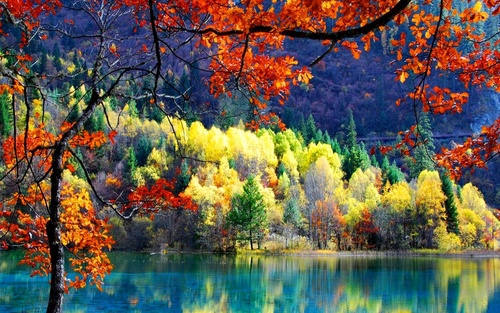 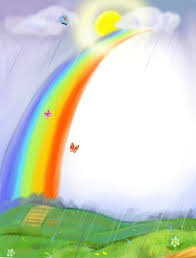 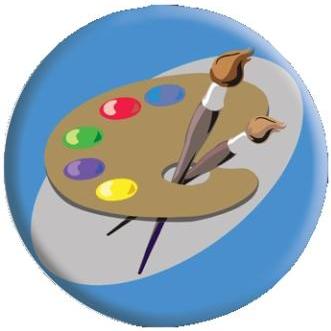 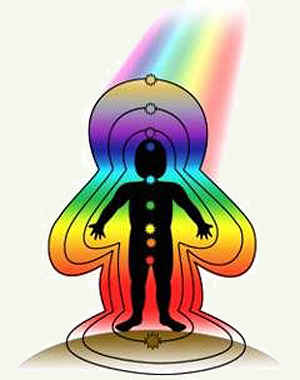 Цвет- преломление
 солнечных лучей
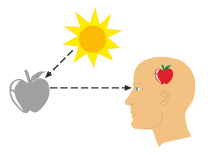 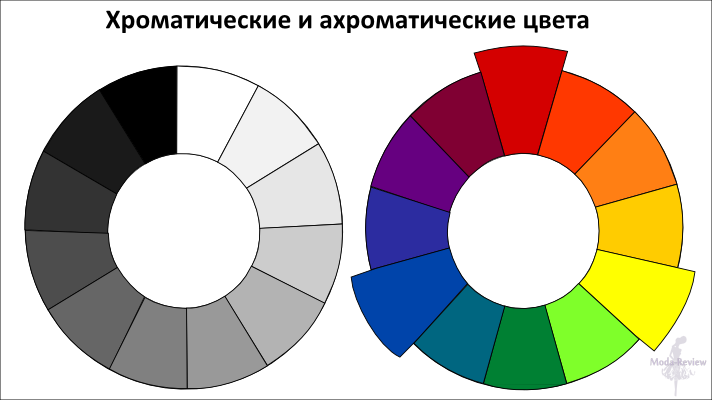 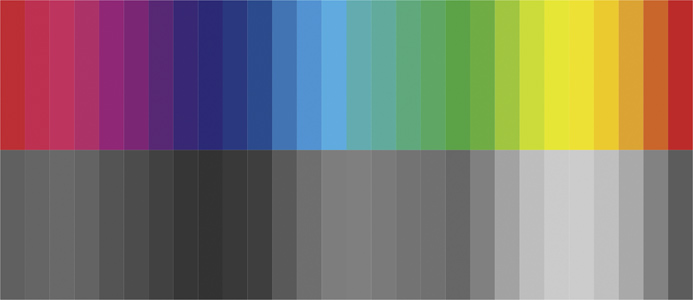 Основные и составные цвета
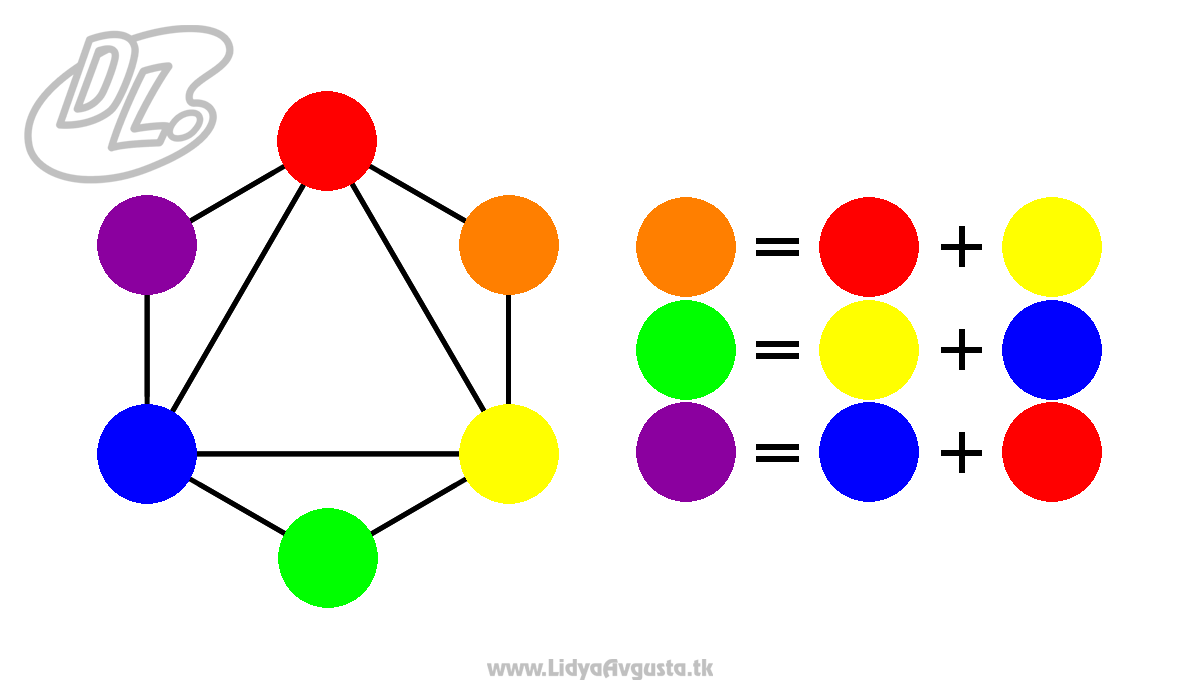 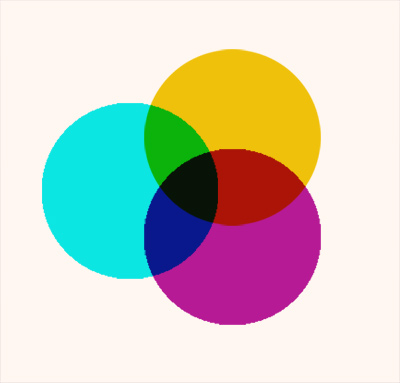 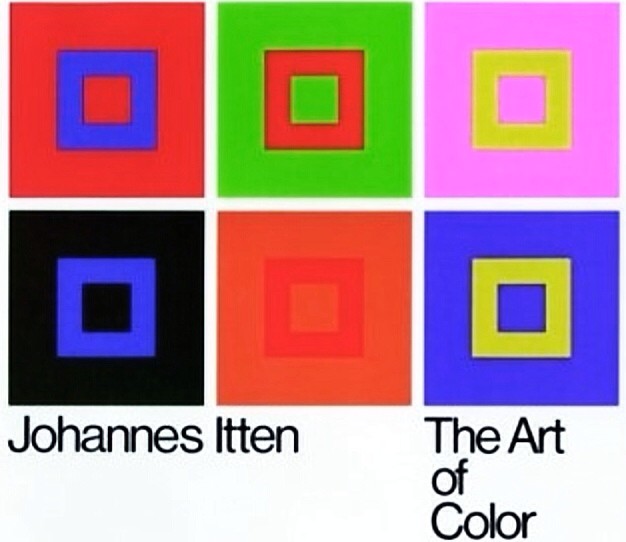 Цветовой
 контраст
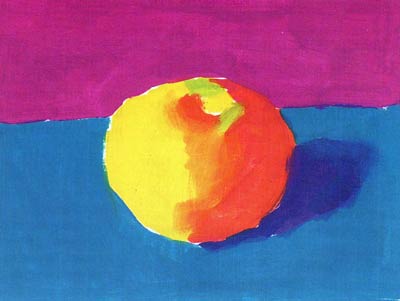 цветовой круг Иттена
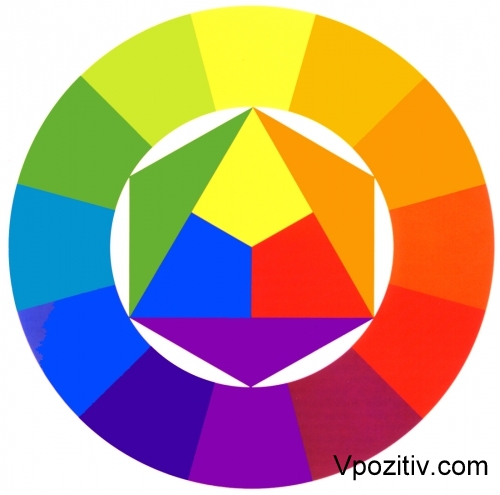 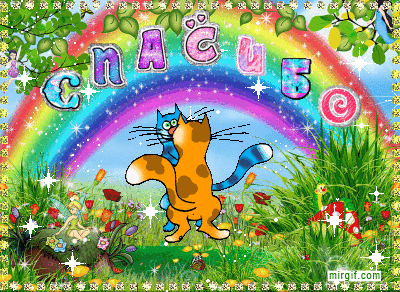